Профессиональный стандарт  педагога
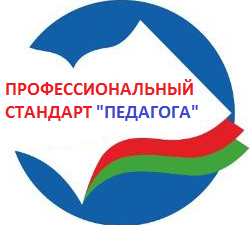 Нормативная база внедрения профессионального стандарта
Федеральный Закон  «Об образовании в Российской Федерации» от 29 декабря 2012 № 273 (статья 76)
Трудовой кодекс Российской Федерации (статья 195)
Постановление Правительства РФ от 22 января 2013 № 23 «О правилах разработки, утверждения и применения профессиональных стандартов» (с изм. от 25.12.2014 г.)
Приказ Минтруда России от 18 октября 2013 № 544н «Об утверждении профессионального стандарта «Педагог»
Постановление Правительства РФ от 27 июня 2016 № 584 «Об особенностях применения профессиональных стандартов…»
Приказ Минтруда России от 05 августа 2016 № 422н «О внесении изменений в профессиональный стандарт «Педагог» (утв.приказом Минтруда России от 18 октября 2013 № 544н)
Профессиональный стандарт (ПС) – это характеристика квалификации, необходимой работнику для осуществления определенного вида профессиональной деятельности, в том числе выполнения определенной трудовой функции. 


Квалификация работника –
уровень знаний, умений, профессиональных навыков и опыта работы работника.
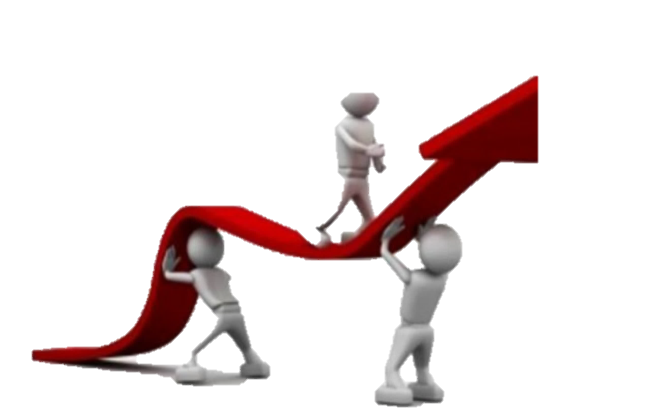 Цель применения ПСП 

повышение профессионального уровня педагогов как одного из условий повышение качества образования в Российской Федерации.
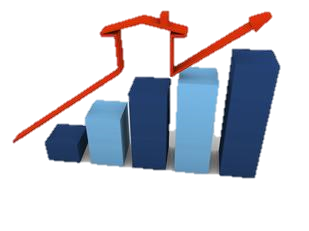 Профессиональный стандарт 

«Педагог (педагогическая деятельность в сфере дошкольного, начального общего, основного общего, среднего общего образования) (воспитатель, учитель)» применяется работодателями с 1 января 2020 года.
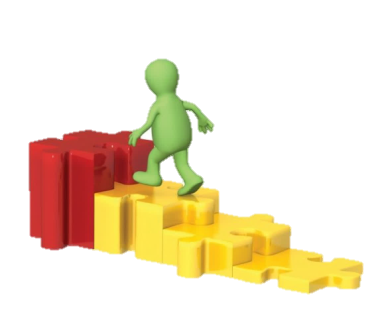 Этапы введения ПСП
1.    . Изучение нормативно-правовой базы, подготовка к 
          внедрению ПСП.
2.      Информирование работников о применении ПСП в 
          учреждении.
3.      Мониторинг (оценка) профессиональных компетенций
          педагога.
4.      Разработка и реализация индивидуальных
         образовательных маршрутов педагогов.
5.     Внесение изменений в локальные акты учреждения
6.     Анализ эффективности мероприятий по организации
         применения ПСП в учреждении.
7.     Корректировка мероприятий по применению ПСП.
Соответствие работника профессиональному стандарту – это соответствие работника всем разделам ПСП, т.е. соответствие:

наименованию должности; (воспитатель, педагог-психолог)

требованиям к образованию и обучению; 

требованиям к опыту практической работы;

 особым условиям допуска к работе;

необходимым умениям;

необходимым знаниям;

другим характеристикам.
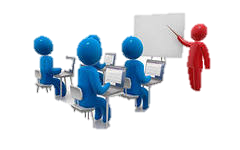 Спасибо за внимание!
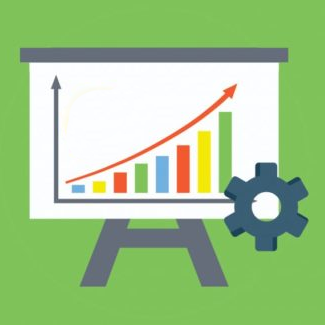 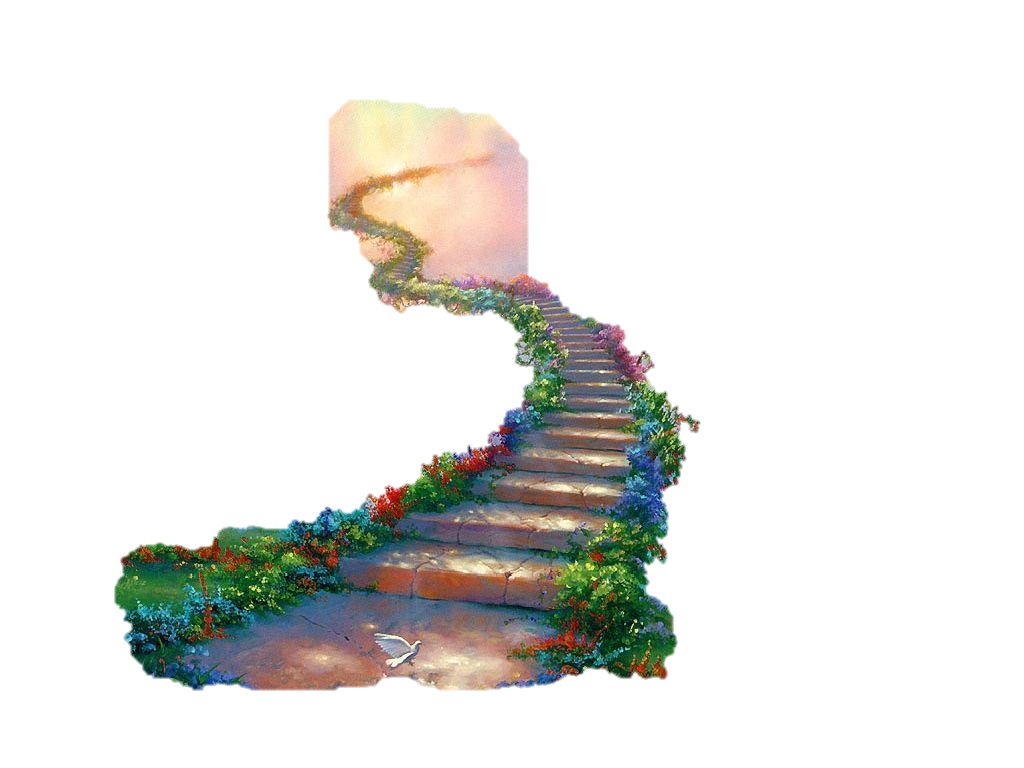 Светлый мир познаний открыт для каждого